“Gud er” - landsteltlejrsangen
1. Gud er Skaber, og jeg er skabt af ham.
Han elsker mig li’som jeg er.
I min hverdag er han med hvor jeg går
Han hjælper mig hvad der end sker. 
Hos vennerne, i skolen eller der hvor jeg bor.
Der findes ingen som ham på jord.
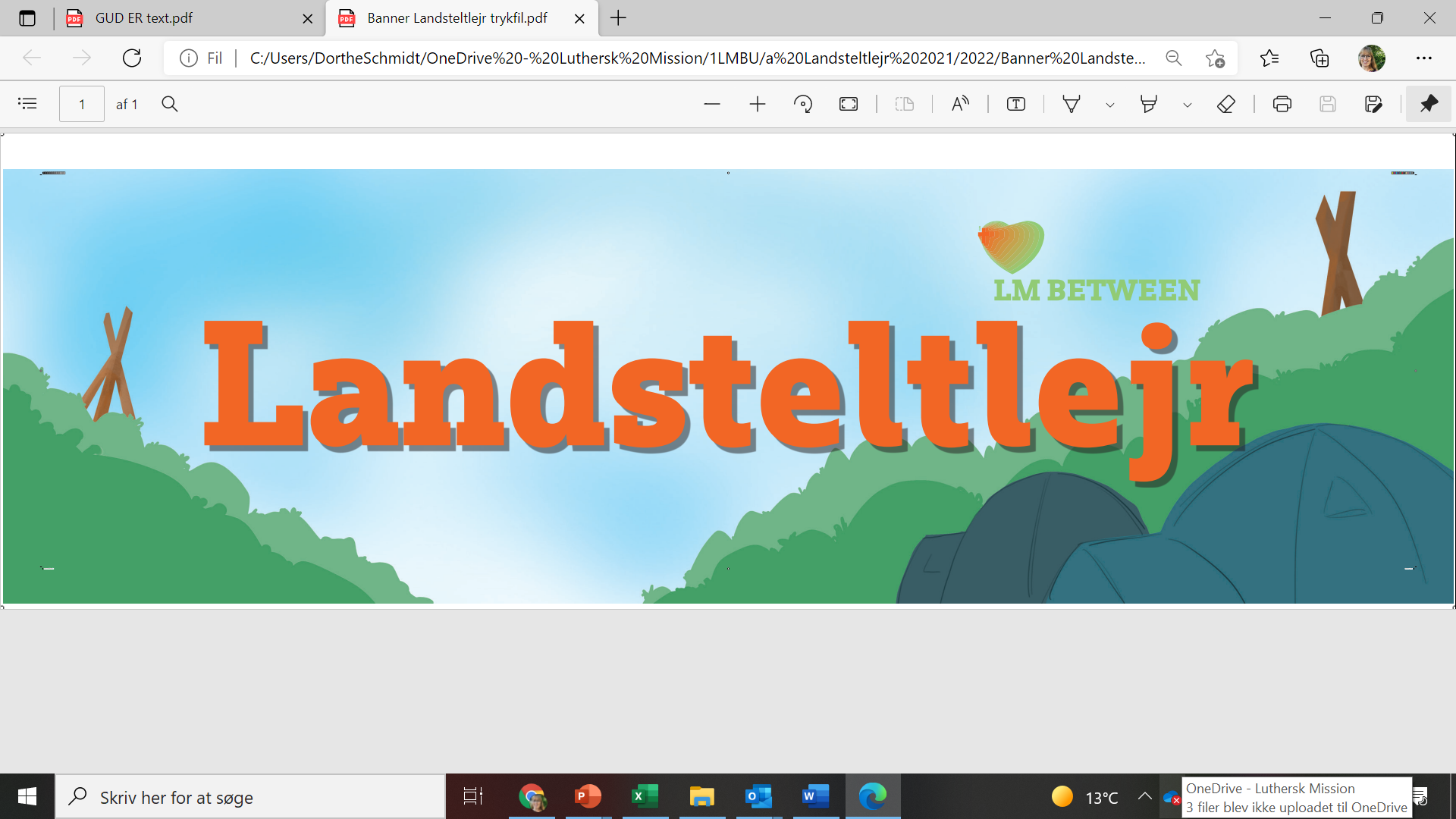 Omk. Gud er min kære far som bor i himlen.
Han elsker alle, og han ser mig midt i vrimlen.
Gud er en mægtig konge på sin trone
Han er den hellige, der dømmer alt det onde.
Gud er den Gud, der gør os alle rene, 
fordi han straffede sin egen søn alene. 
Gud Er, Gud Er! Der´ ingen som ham!
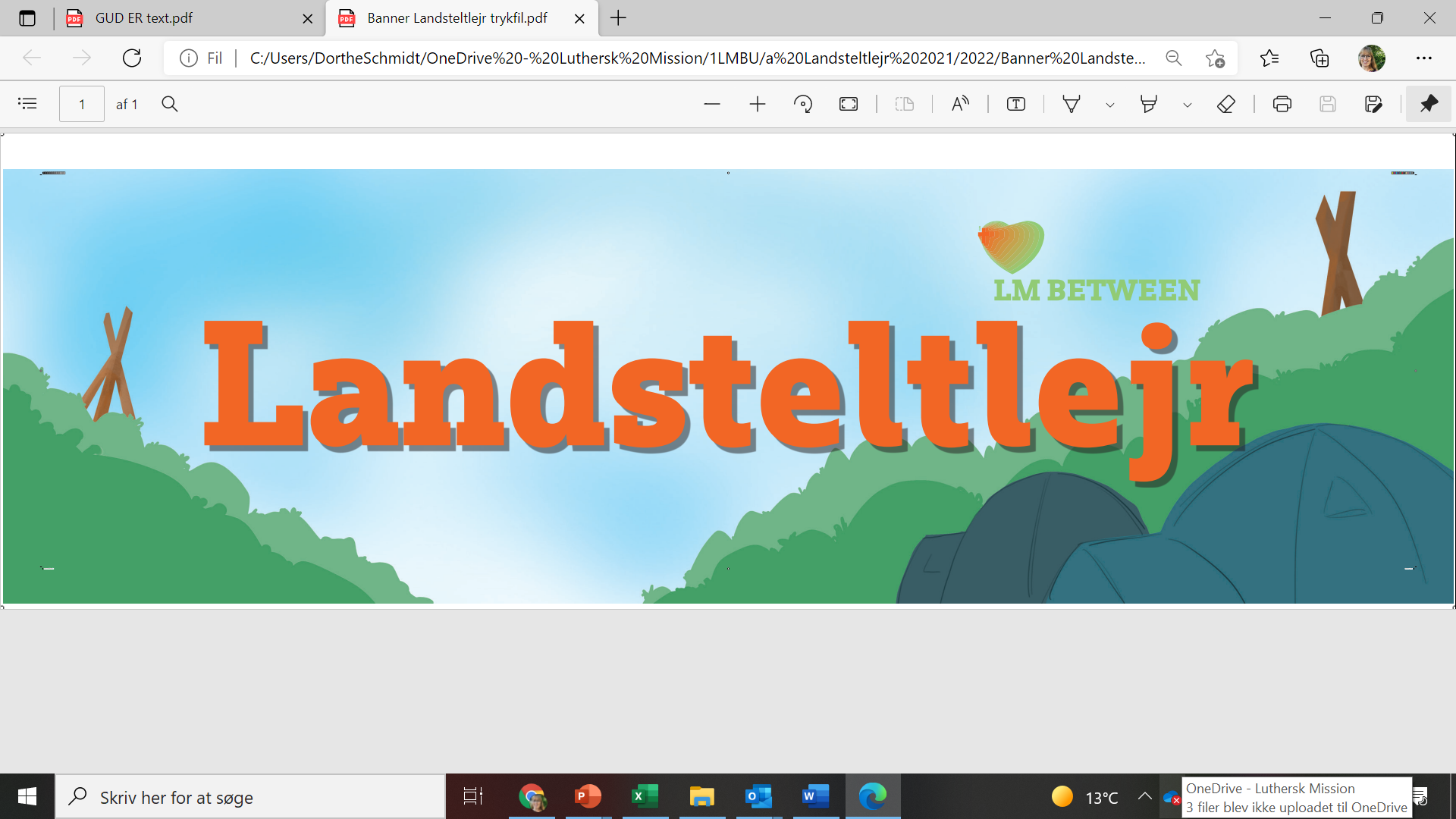 2. Gud er hellig og fuldstændig perfekt.
Min skyld må han møde med dom.
For mit liv, det er syndigt og defekt.
Han ønsker at vende mig om. 
Ja Gud er ren og stor. Råb ud fra syd og til nord:
”Der findes ingen som ham på jord”.
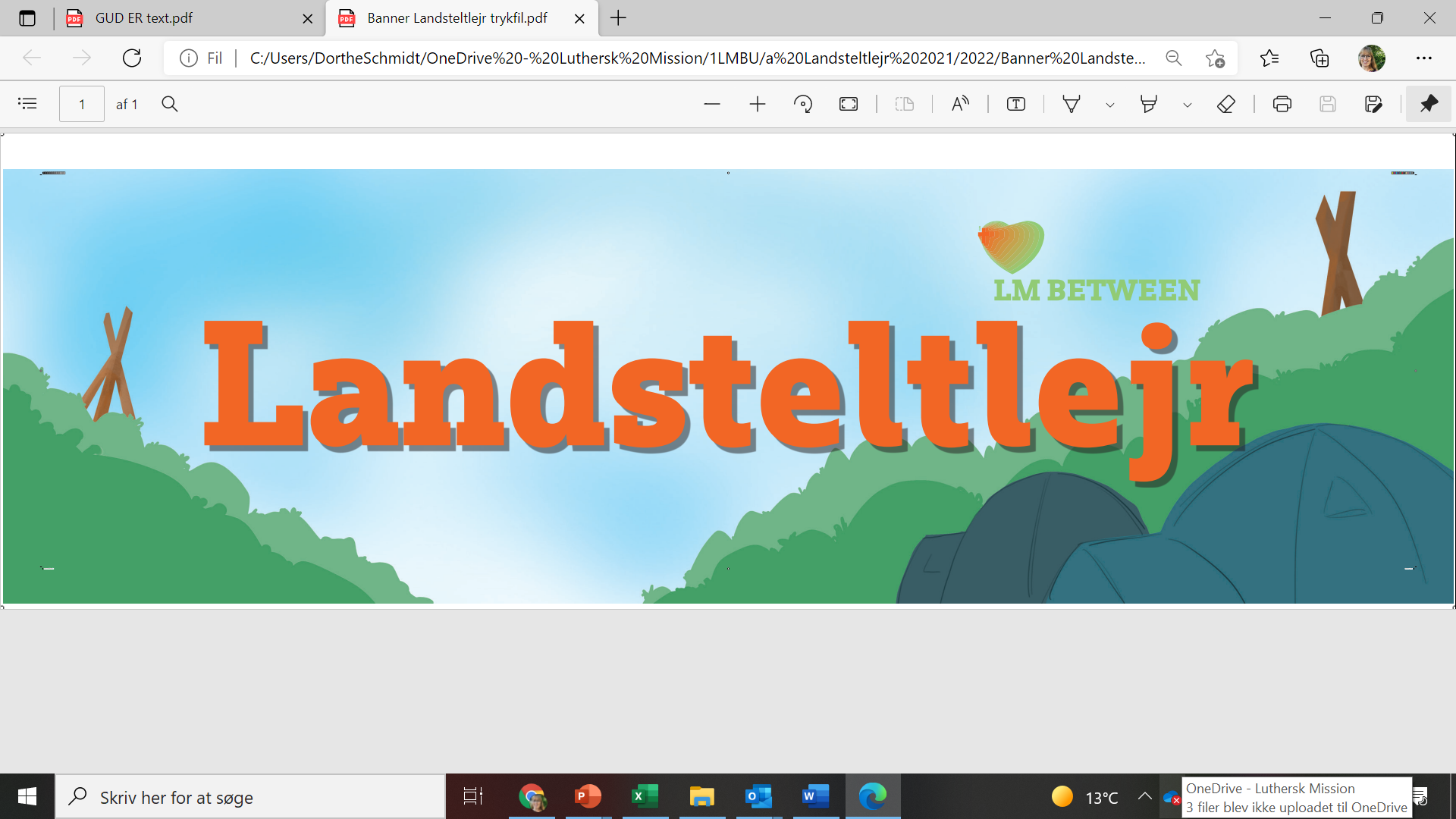 Omk. Gud er min kære far som bor i himlen.
Han elsker alle, og han ser mig midt i vrimlen.
Gud er en mægtig konge på sin trone
Han er den hellige, der dømmer alt det onde.
Gud er den Gud, der gør os alle rene, 
fordi han straffede sin egen søn alene. 
Gud Er, Gud Er! Der´ ingen som ham!
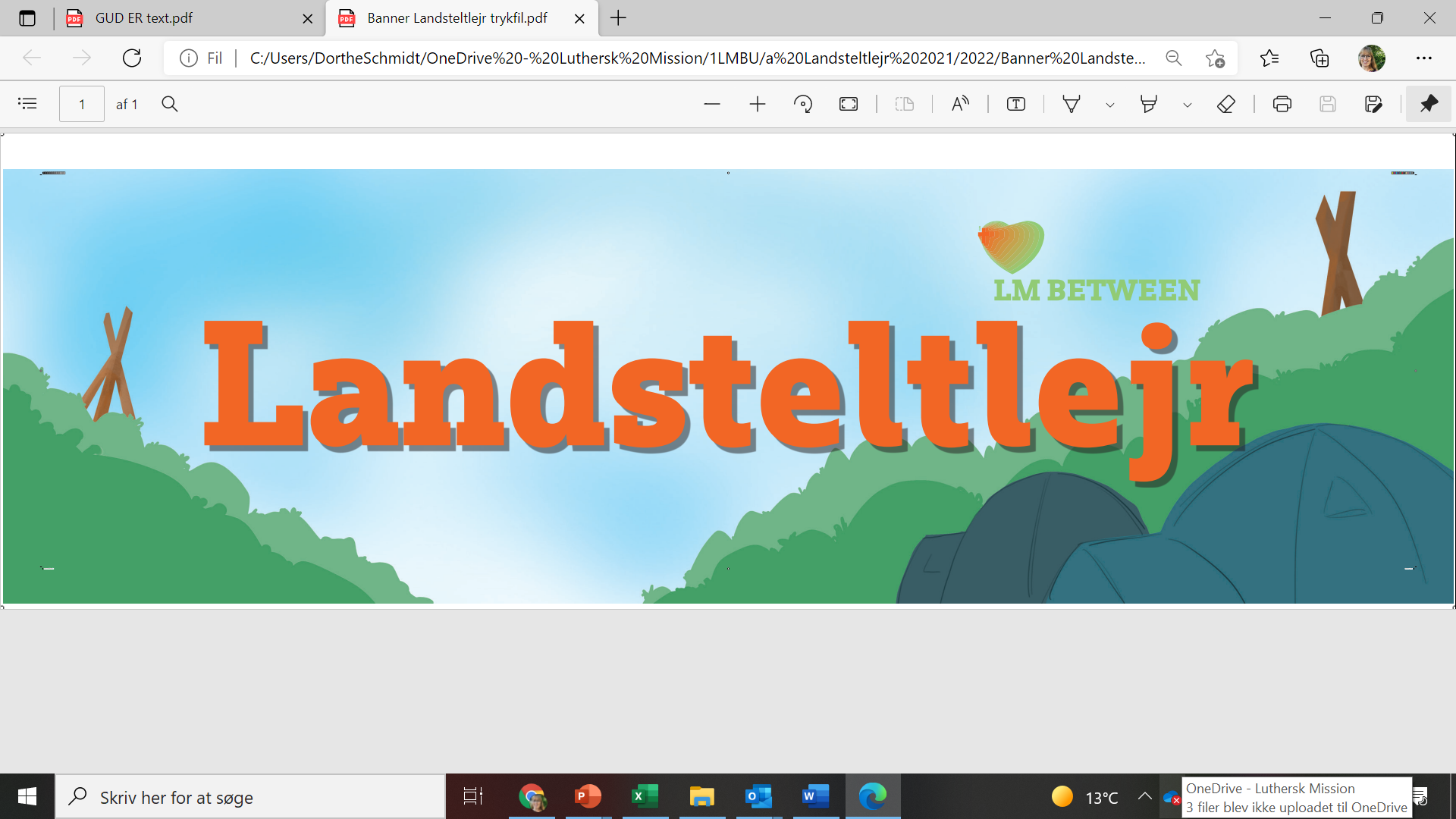 Bro 	Jeg skulle ha’ straffen,
men Jesus han tog den.
Han hang dér på korset
og døde i mit sted.
Ja Jesus han er stor, så lad os synge i kor:
”Der findes ingen som ham på jord!”
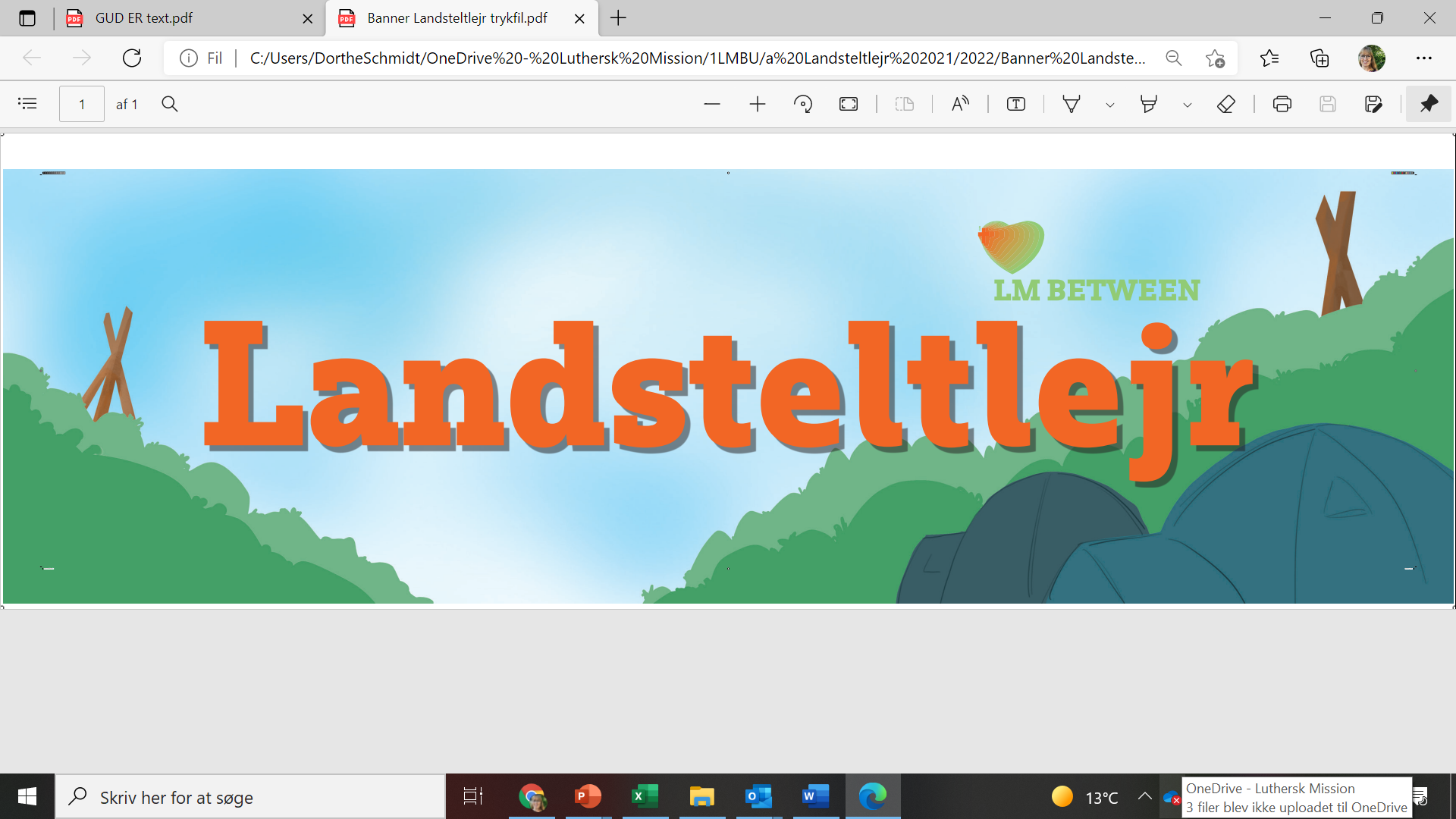 Omk. Gud er min kære far som bor i himlen.
Han elsker alle, og han ser mig midt i vrimlen.
Gud er en mægtig konge på sin trone
Han er den hellige, der dømmer alt det onde.
Gud er den Gud, der gør os alle rene, 
fordi han straffede sin egen søn alene. 
Gud Er, Gud Er! Der´ ingen som ham!   
																		  T&M Christian Engmark
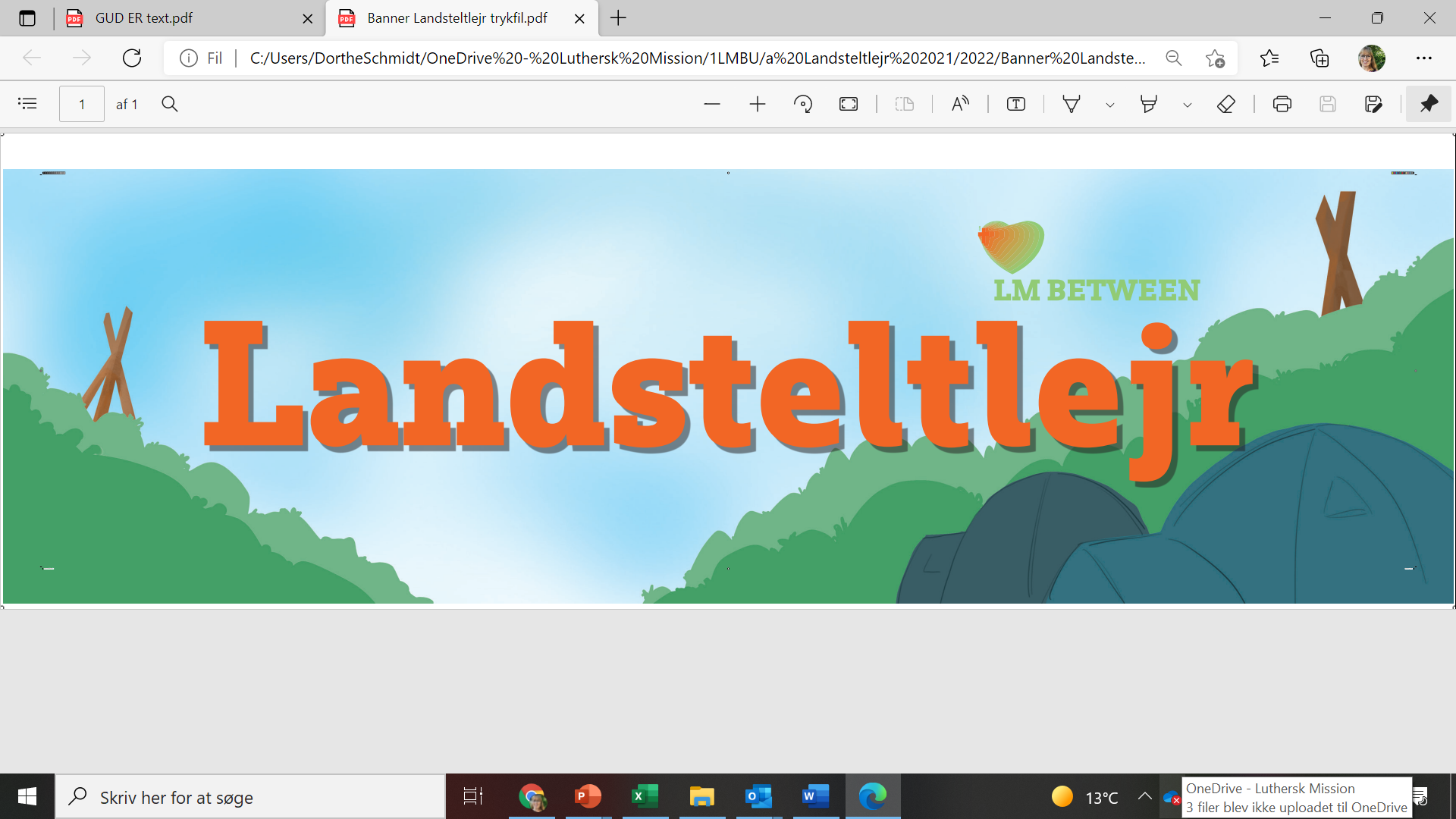